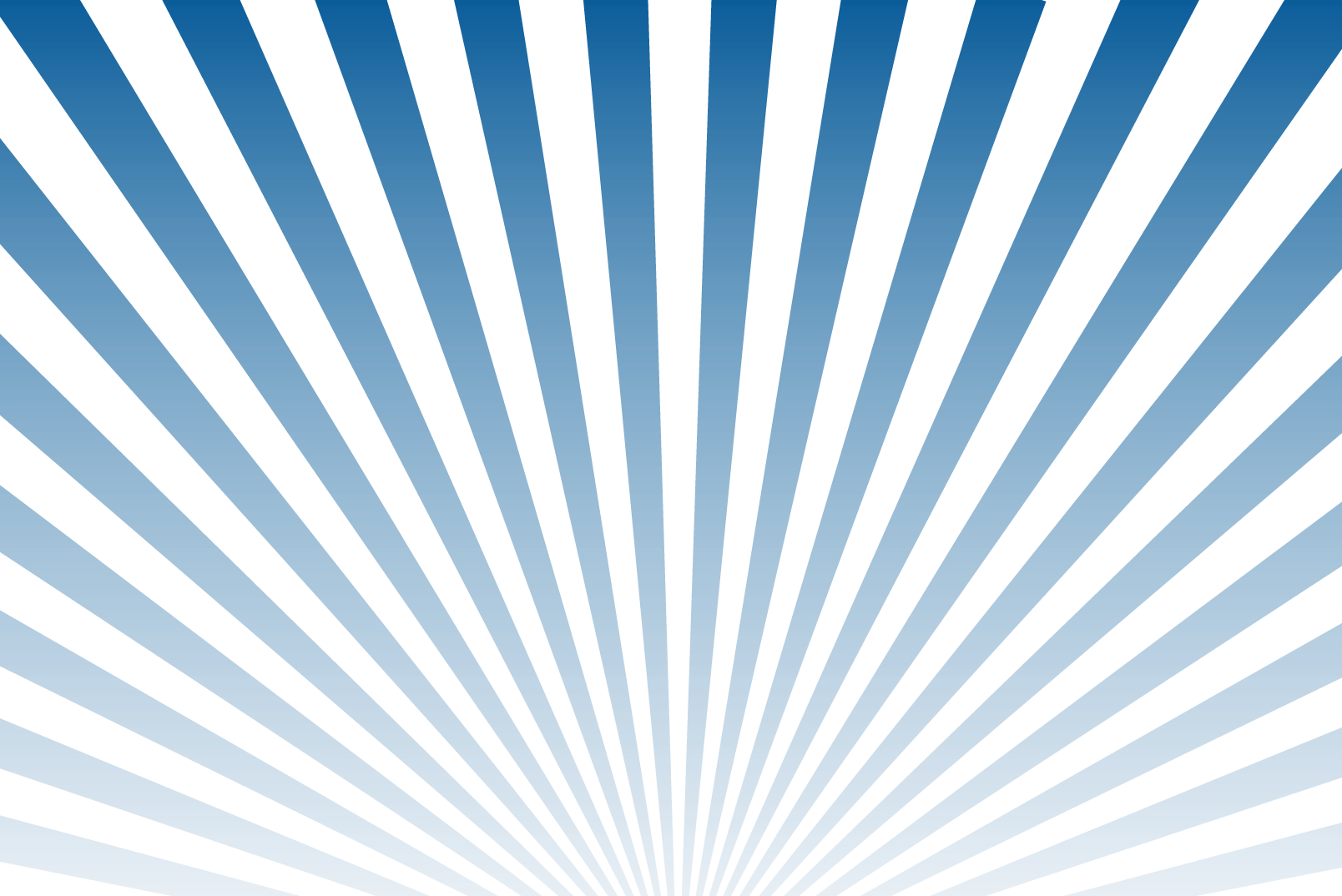 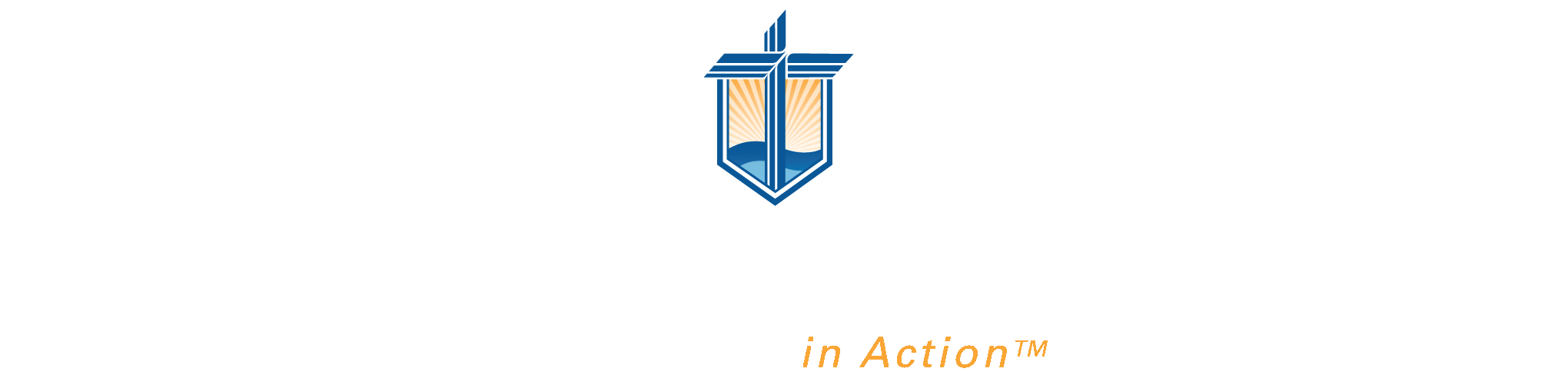 Graduate Teacher Certification Program:  Clinical Hours
This training presentation is provided for teachers who have agreed to host a Graduate Teacher Certification Program student for clinical hours.  Once a teacher has viewed this presentation and completed the subsequent steps, they will be eligible to host any CUW student for clinicals.  It is only necessary to complete this training once.

The clinical experience is designed to provide opportunities for aspiring teachers to relate educational theory to the profession of teaching and observe theory in practice at the elementary, middle school and high school levels.  Students are required to complete 70 clinical hours within a school setting (within their certification grade level and content area) under the supervision of a licensed professional prior to the semester of student teaching.
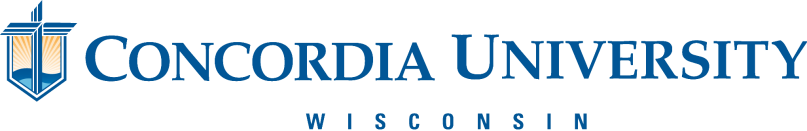 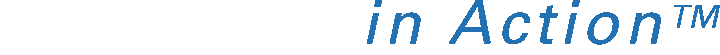 The Clinical Experience
The Clinical Experience is essential to becoming an effective teacher.  The Wisconsin Department of Public Instruction (DPI) requires students who are preparing for teacher licensure to complete pre-student teaching field experiences, called clinicals, in a variety of educational settings and sites.  Throughout the teacher certification program, students are required to complete clinical hours in accordance with the courses they are taking.  This not only helps keep them actively involved with students in an educational setting, but also allows them to combine educational theory with what they are observing in classrooms.  Above all, it will provide them with valuable experience in becoming an effective teacher.
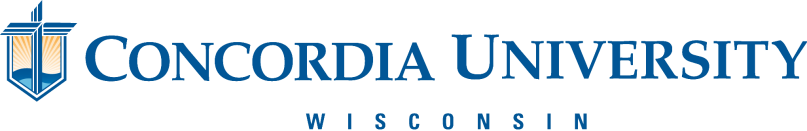 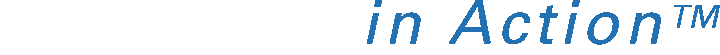 Clinical Hours
Clinical Hours are broken down into 3 categories: General, Multicultural, and Special Education.

Students are required to complete about 25 hours in each category prior to the start of their student teaching semester.
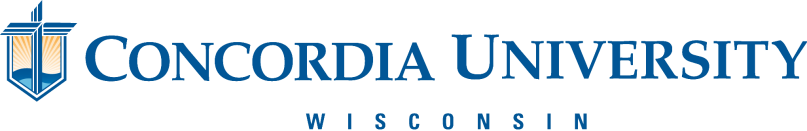 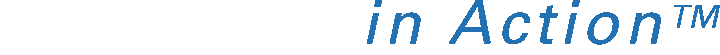 General Hours
Clinicals are designed to provide multiple opportunities for pre-teacher candidates to apply their knowledge, skills, and dispositions in a variety of educational settings.  During general clinical experiences, prospective teachers demonstrate their ability to interact and work in traditional mainstream schools and classrooms.  While diversity and exceptionalities are always present in classrooms, the general clinical experience offers an opportunity to focus and reflect upon general learning and teaching goals without attending specifically to differentiation.
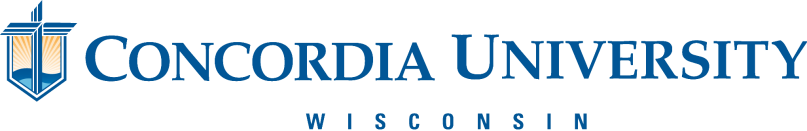 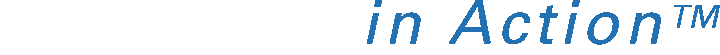 Multicultural Hours
All candidates participate in a number of field experiences which facilitate their exploration of teaching and learning settings including students from diverse backgrounds.  These clinicals provide opportunities for candidates to develop and demonstrate their knowledge, skills, and dispositions in working with and interacting with students from diverse ethnic, racial, and socioeconomic backgrounds, including supporting English Language Learners.
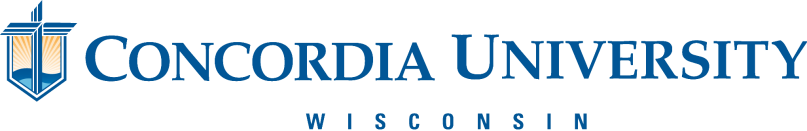 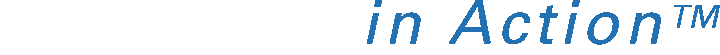 Special Education Hours
All candidates participate in a number of field experiences which facilitate their exploration of teaching and learning settings including students with exceptionalities.  These clinicals provide opportunities for candidates to develop and demonstrate skills needed for working with and interacting with exceptional students.  Students must observe in both a self-contained special education classroom, as well as classrooms where students are mainstreamed.
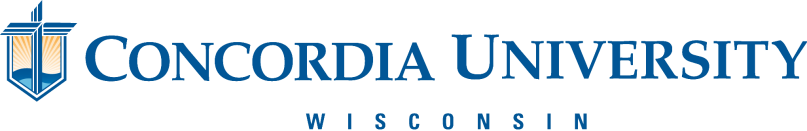 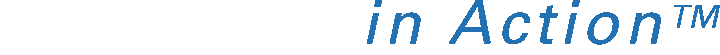 Cooperating Teacher Approval
In order for a teacher to be approved for clinical work, the following criteria must be met.  These criteria are based on current Wisconsin DPI regulations. 
(a) Hold a Wisconsin license and have volunteered for assignment as a cooperating teacher or practicum/clinical supervisor.
(b) Have at least 3 years of teaching experience with at least one year of teaching experience in the school or school system of current employment or have at least 3 years of pupil service or administrator experience with one year in the school or school system of current employment.
(c) Have completed training in both the supervision of clinical students and in the applicable standards in subchapter II. (This item is satisfied by viewing this presentation)
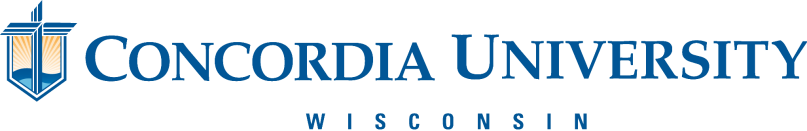 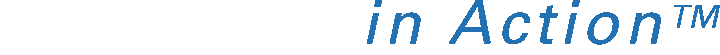 CUW Standards for Teacher Development
Our program is based on the understanding that our students will become proficient in all 10 of the Wisconsin Teacher Standards by their date of completion.  This outcome is satisfied by having students constantly reflect on these standards throughout their coursework, clinical work, portfolio development, and student teaching.  

	We also adhere to an 11th standard of character and faith development which encompasses our belief that teachers must model moral and ethical behaviors, and act in service to others.
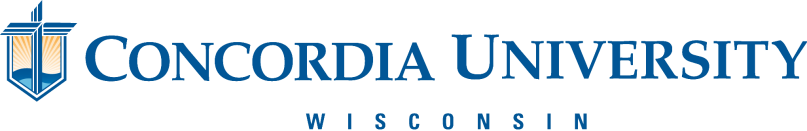 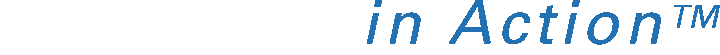 CUW Standards for Teacher Development Cont.
Subject Matter Competency:  The teacher understands the central concepts, tools of inquiry, and structures of the discipline(s) he or she teaches and can create learning experiences that make these aspects of the subject matter meaningful for the students

Student Growth and Development: The teacher understands how children learn and develop, and can provide learning opportunities that support their intellectual, social, and personal development.

Knowledge of Diverse Learners: The teacher understands how students differ in approaches to learning and creates instructional opportunities that are adapted to diverse learners.
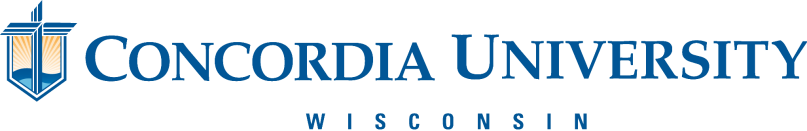 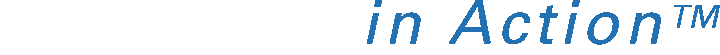 CUW Standards for Teacher Development Cont.
Instructional Strategies: The teacher understands and uses a variety of instructional strategies to encourage students’ development of critical thinking, problem solving, and performance skills.

Classroom Management: The teacher uses an understanding of individual and group motivation and behavior to create a learning environment that encourages positive social interaction, active engagement in learning, and self-motivation.
	
Communication Techniques/Technology: The teacher uses knowledge of effective verbal, nonverbal, and media communication techniques to foster active inquiry, collaboration, and supportive interaction in the classroom.
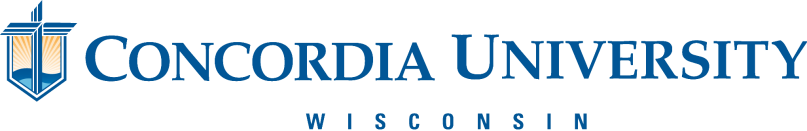 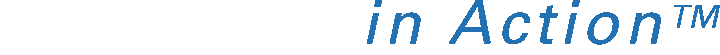 CUW Standards for Teacher Development Cont.
Instructional Planning: The teacher plans instruction based upon knowledge of subject matter, students, the community, and curriculum goals.

Assessment Strategies: The teacher understands and uses formal and informal assessment strategies to evaluate and ensure the continuous intellectual, social, and physical development of the learners.

Reflective Practitioner: The teacher is a reflective practitioner who continually evaluates the effects of his/her choices and actions on others (students, parents, and other professionals in the learning community) and who actively seeks out opportunities to grow professionally.
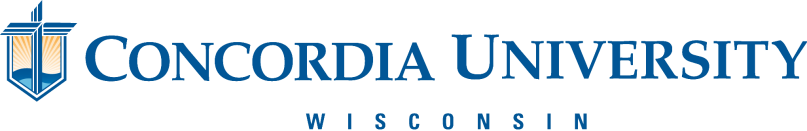 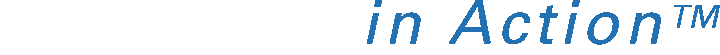 CUW Standards for Teacher Development Cont.
Positive Relationships: The teacher fosters relationships with school colleagues, parents, and agencies in the larger community to support students’ learning and well-being.

Character-Faith Development: The educational professional models Christian servant leadership through consistent, moral and ethical behaviors and, by example, inspires others to do likewise in their personal, professional and community life.
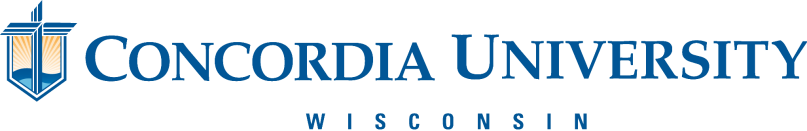 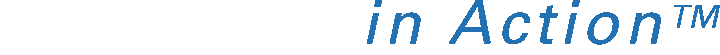 Student Reflection
The overall purpose of clinical work is for students to observe best practices and experienced teachers in a real world setting.  Our intention is also for students to have opportunities for interaction and involvement, rather than simply observing in the classroom.

In order to reflect upon their clinical experiences, students have written clinical reflections that are tied to their coursework.  In these reflections, students make connections between the theories they have learned in class and their clinical experiences.
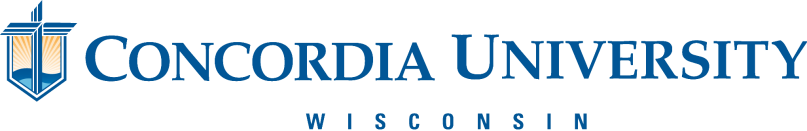 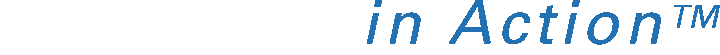 Objectives of the Clinical Experience
Upon successful completion of the Clinical Experience, the teacher candidate should be able to:
Connect classroom learning with real-life experience
Distinguish factors that contribute to effectiveness of schools and classrooms
Recognize personal attributes of effective teachers and analyze their roles as decision-makers, educators, and evaluators
Identify and analyze a variety of techniques of classroom management
Evaluate effective teaching methods 
Compare methods of instruction, e. g., lecture, discussion, individual seat work, interactive learning, and group work, which are appropriate for the developmental levels of students
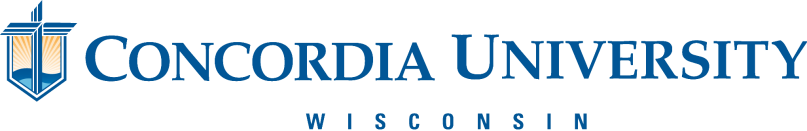 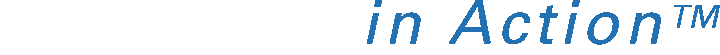 Objectives of the Clinical Experience Cont.
Distinguish appropriate from inappropriate social skills and behavior that can be expected of students
Describe, propose, analyze and assess methods to achieve desired student learning
Detect questioning skills that encourage critical thinking 
Identify ways and reasons that teachers refine and adapt their methods to meet the needs of their students
Display the proper appearance and attitude of one who is seriously preparing for the teaching profession
Identify resource persons who will discuss their roles in giving helpful, intellectual  and emotional support to teachers
Develop a personal classroom management theory that provides for a warm classroom environment that promotes learning
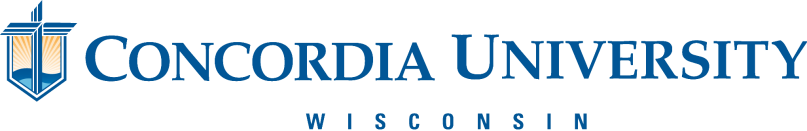 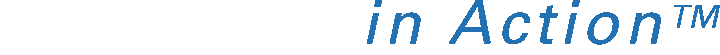 Objectives of the Clinical Experience Cont.
Display behaviors which show a sensitivity to cultural, ethnic and gender issues in today’s classrooms
Exhibit behaviors that are sensitive to the physical, intellectual and emotional needs of students
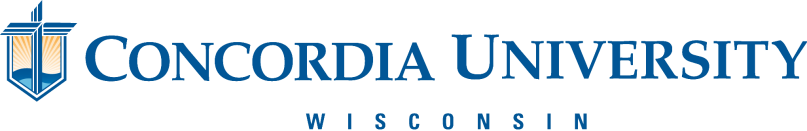 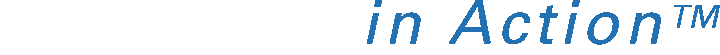 What should the student do during clinicals?
Prior to entering the educational setting, the student will review the reflection questions they have been provided to help guide their experience.  They will also share these questions with you so you have a better sense of the type of observation they need.  Each experience is based on the individual teacher and classroom needs.  Please let the student know how to make the most of the experience by having them actively help out and engage in the classroom rather than simply sit and observe.
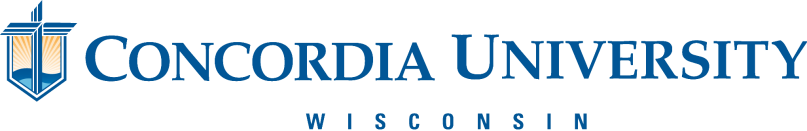 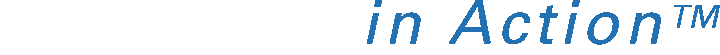 Possible Activities for Clinical Students
“Float” around the room and help students with individual work.
Escort children from regular classrooms for various activities.
Read to pupils.
Assist the teacher in planning/delivering a lesson to the class.
Distribute classroom materials and supplies.
Assist students in learning centers/computer labs.
Draw the arrangement of the classroom and note the effect it has on teaching and learning.
Evaluate how the educator motivates students, including the use of positive reinforcement.
Identify classroom rules and routines used by effective teachers.
Demonstrate a flexible and cooperative attitude.
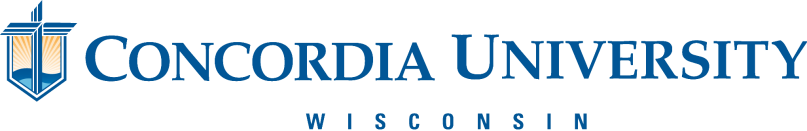 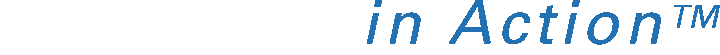 Possible Activities for Clinical Students Cont.
Analyze the lesson with regard to its clarity and the responsiveness of the students.
Classify the instructional methods as to whether they appeal to visual, auditory, kinesthetic, or tactual modalities.
Tally student-teacher exchanges as to whether they apply to lesson content, procedures, discipline and classroom management, and individual assistance.
Assist with Paperwork:
File and/or catalog classroom materials and student work.
Assist in record keeping.
Design, type or duplicate instructional materials.
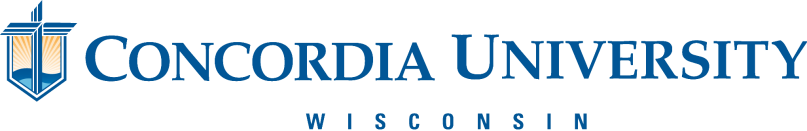 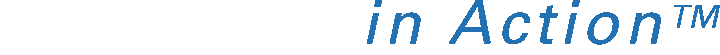 Possible Activities for Clinical Students Cont.
Help with checking pupil’s work, grading their papers, recording the grades,   noting achievements and difficulties, and reporting these to the teacher.
Set up classroom equipment and/or learning centers. 
Prepare bulletin boards, charts, games, decorations, etc.
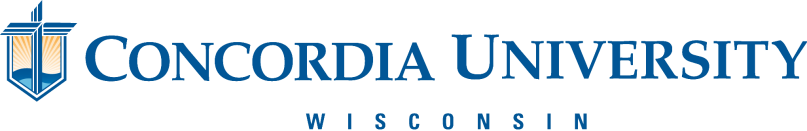 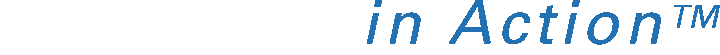 Student Documentation of Hours and Evaluations
Students will have a log book that tracks their completed clinical hours.  It is up to them to fill out the log book documenting their experiences.  All that is required from the cooperating teacher is a signature in the book.
Students are required to have two evaluation forms completed by host educators for each clinical category (General, Multicultural, and Special Education).  A student must spend a minimum of 5 hours in a host educator’s classroom before an evaluation can be requested.  These evaluations assess the student’s performance during the clinical experience.  Please note that an evaluation is not needed for each clinical experience.  If the student would like you to fill out the evaluation, they will provide you with the form.  It should be mailed, faxed, or scanned and emailed to their Site Director.  This contact information is noted at the bottom of the evaluation form.
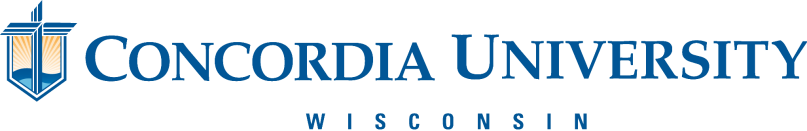 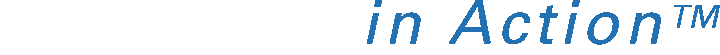 After this presentation…
Return to the web link and click on the Survey tab.  There will be several brief questions to answer and a contact information section to fill out.  This will serve as evidence that you have viewed the presentation.
We are always looking for quality practicum host educators and cooperating teachers for student teaching assignments to work with our students.  If interested, you may contact the appropriate Site Director or indicate your interest on the contact information tab.
If you have any questions or concerns, please contact the appropriate Site Director.
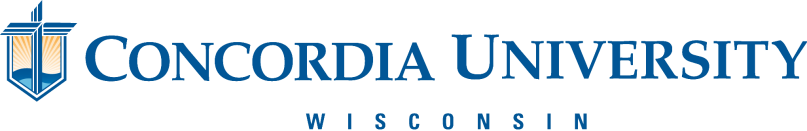 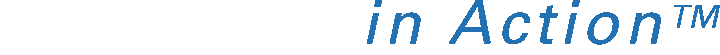 CUW Program Director Contact Information
Mequon:
Jonathan Tempesta					
Director, Graduate Teacher Certification Program			
262-243-4558 or jonathan.tempesta@cuw.edu		
 Appleton:
Patricia Ormston						
Site Director, Graduate Teacher Certification Program
262-243-1857 or Patricia.Ormston@cuw.edu			
 Kenosha:
Tanisha Kirkwood
Site Director, Graduate Teacher Certification Program
262-697-8260 or Tanisha.kirkwood@cuw.edu 
 Madison:
Holly Virnoche						
Site Director, Graduate Teacher Certification Program
262-243-1847 or Holly.virnoche@cuw.edu
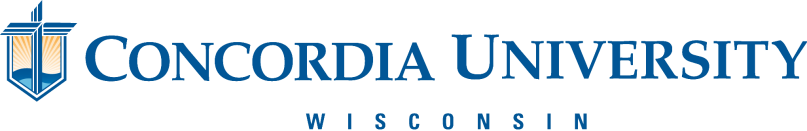 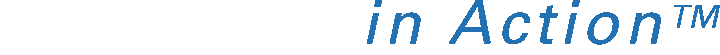 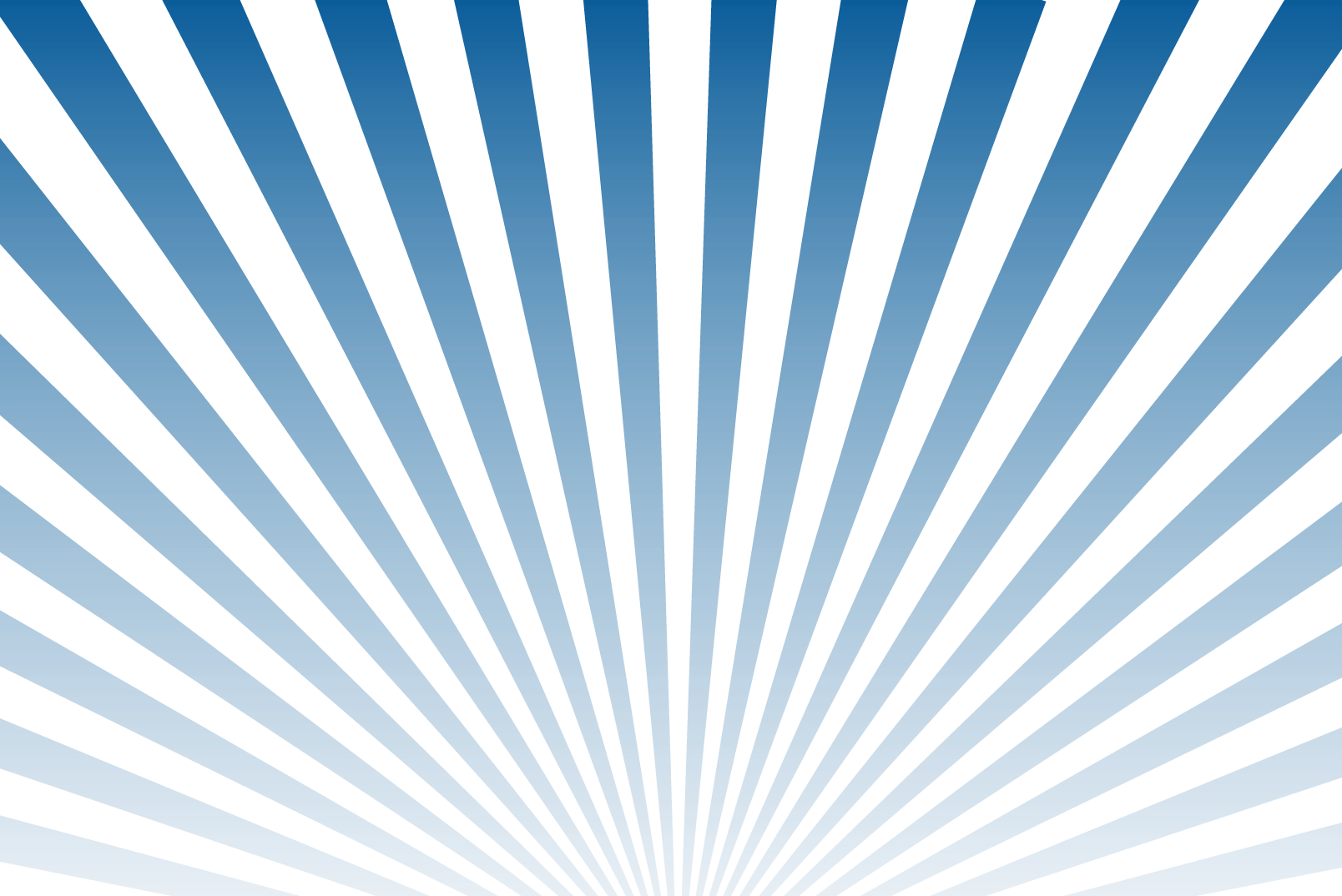 Thank You!
 
We hope this presentation answers your questions regarding the requirements for our Graduate Teacher Certification Program clinical students. We thank you for your service to the profession, to our clinical students, and to Concordia University Wisconsin.
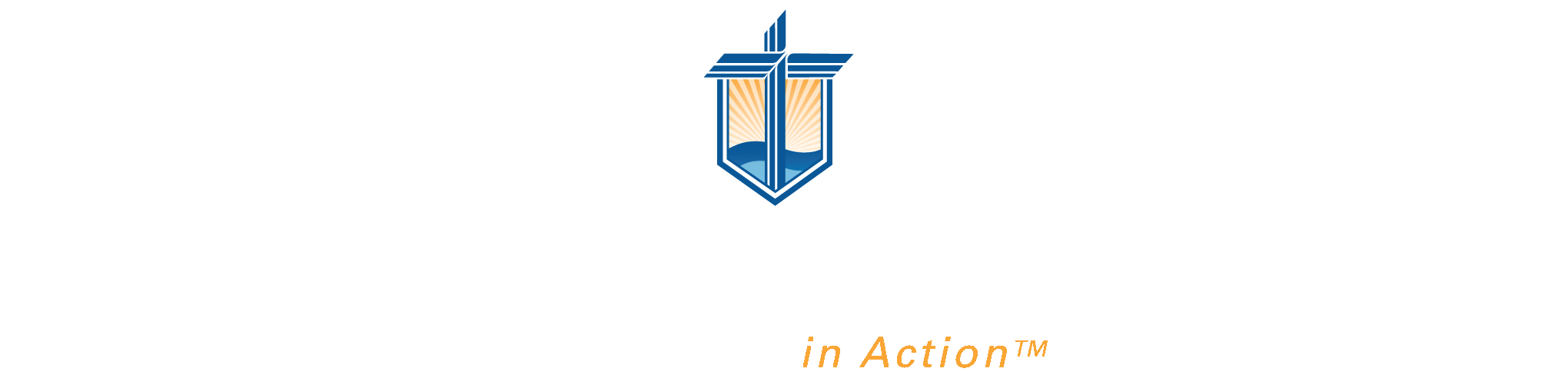